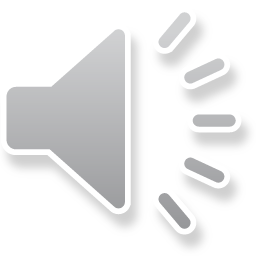 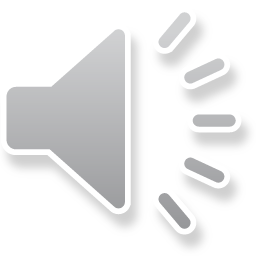 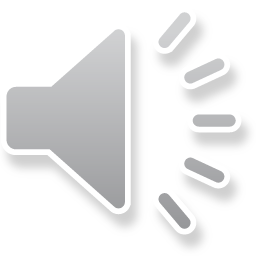 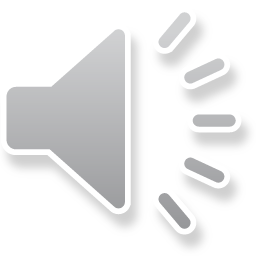 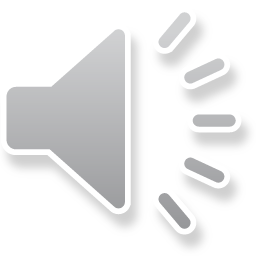 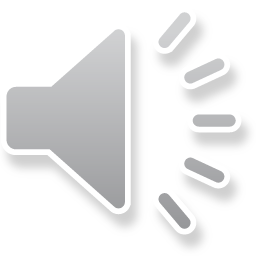 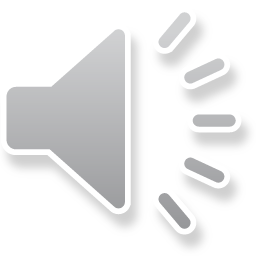 I. QUESTION
1.How’s the weather today?
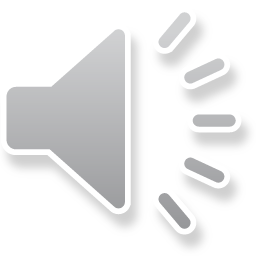 It’s....
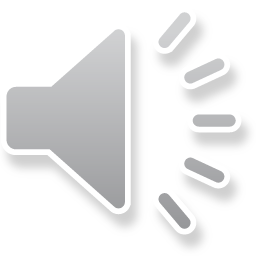 2. Is it sunny today? -Yes, it is.
-No, it is’nt.
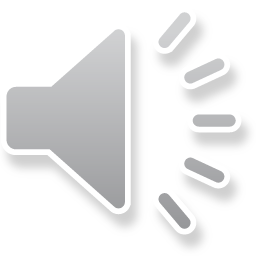 II. VOCABULARY
Rainy:.....................................................
Sunny:....................................................
Cloudy:.....................................................
II. VOCABULARY
Foggy:.....................................................
Snowy:....................................................
Windy:......................................................
III. EXERCISES
1. Read and color:
Windy
Cloudy
Snowy
Rainy
Sunny
III. EXERCISES
2. Find and line the similar picture:
III. EXERCISES
3. Fill the words below:
s
S
r
s
w
f
III. EXERCISES
4. Find the word:
III. EXERCISES
5. Trace and match:
sunny
rainy
windy
snowy
cloudy
III. EXERCISES
6. Look at the pictures and complete the sentences:
It’s a
day.
It’s a
day.
day.
It’s a
It’s a
day.
III. EXERCISES
7. Reorder the words:
w/n/i/y/d ...
s/w/n/o/y .....
c/o/u/l/y/d ...
s/n/u/n/y ...
III. EXERCISES
8. Look at the picture and guess the word: